Evaluating Emerging Technology Trends
MIS5801: Singapore
Bruce Hohne(Bruce.Hohne@temple.edu)
Adapted from material by Munir Mandviwalla, Steven L. Johnson, Sunil Wattal, and Paul Weinberg
Why bother?
Defense of business
Significant potential return
Key Concepts
The Gartner Hype Cycle
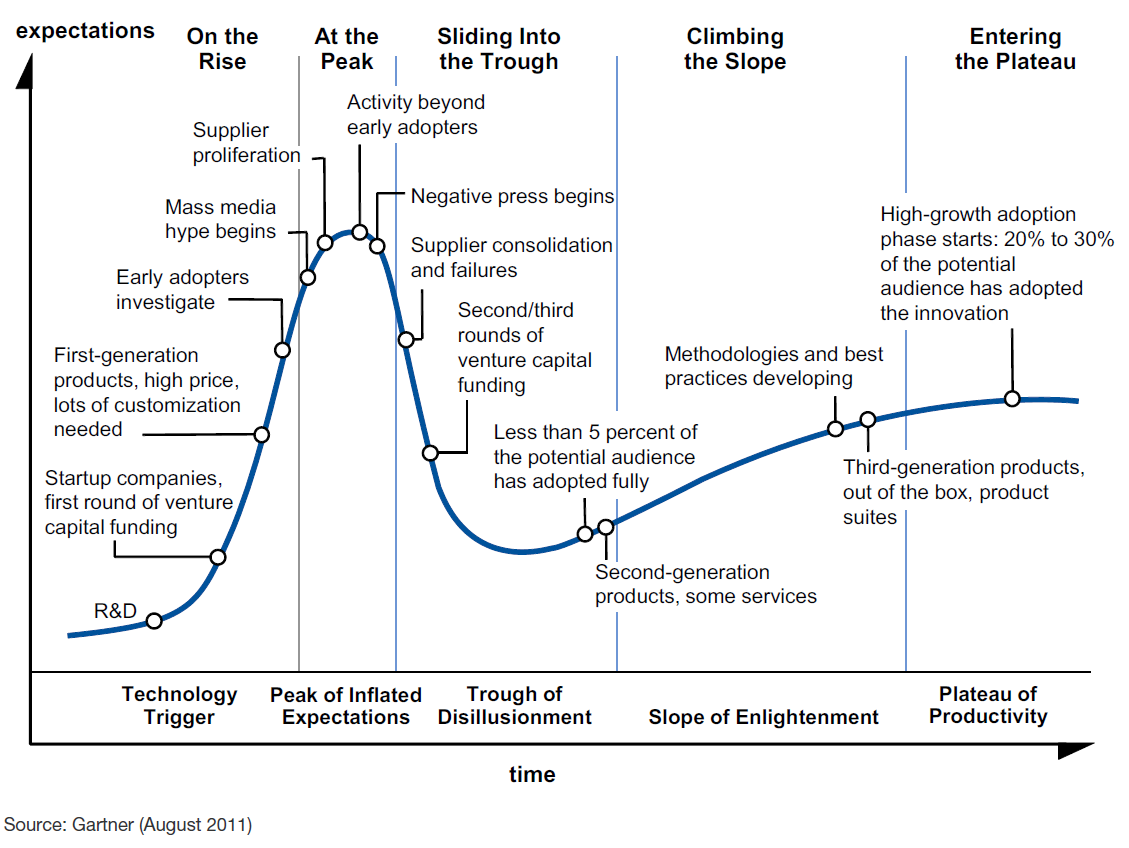 Hype Cycle for 2011
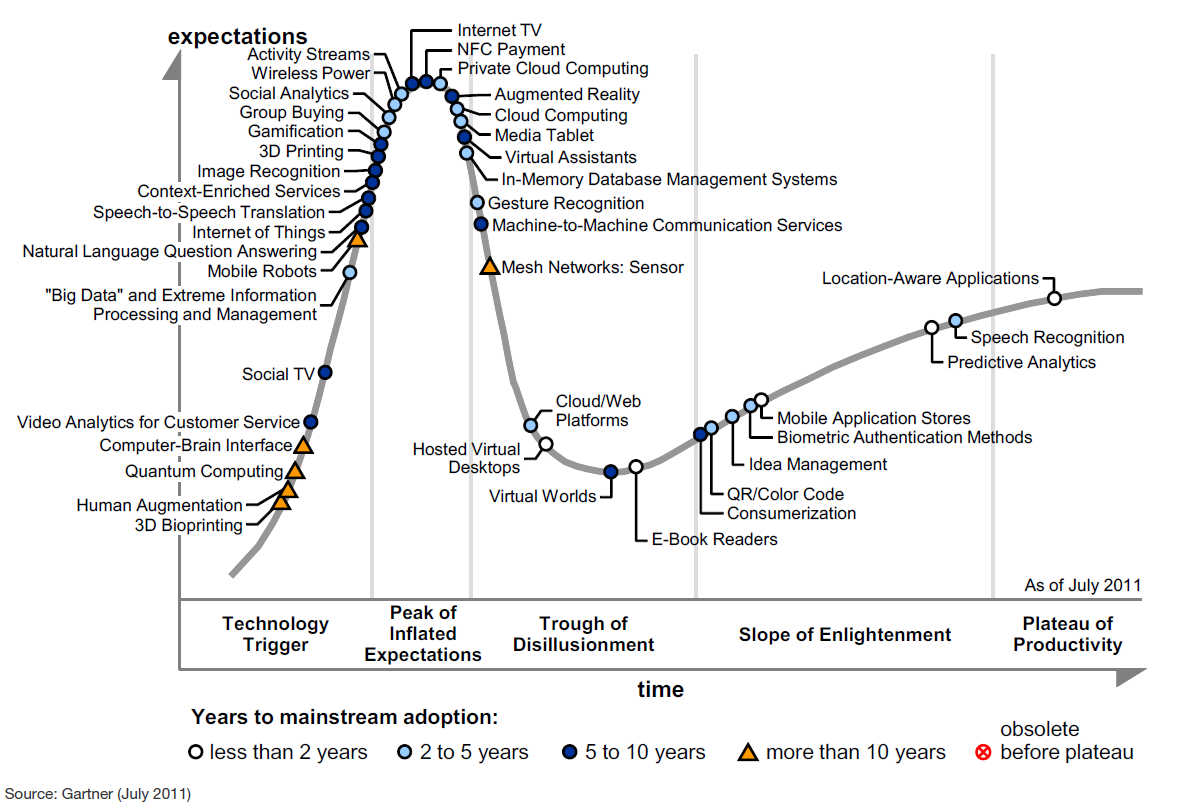 Mistakes Incumbents Make
Affected by an organization’s
Source: Day, G. and Schoemaker, P. (2000). Avoiding the Pitfalls of Emerging Technologies. California Management Review. (42)2. pp. 8-33.
Things You Can Do
Would these actions be more effective when the innovation is…
Low-end?
New-market?
Source: Day, G. and Schoemaker, P. (2000). Avoiding the Pitfalls of Emerging Technologies. California Management Review. (42)2. pp. 8-33.